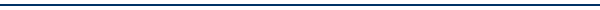 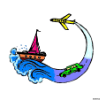 Сертификат
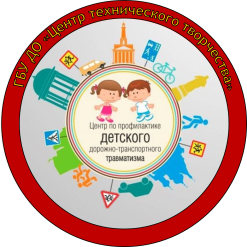 Государственное бюджетное учреждение дополнительного образования Костромской области  «Центр технического творчества»
настоящий сертификат выдан
Ивановой Марии Ивановне

Школа №2
Педагог: Смирнова Мария Ивановна
за участие в областном конкурсе среди образовательных организаций Костромской области по созданию мультипликационных фильмов
по Правилам дорожного движения для детей #МультПДД
Номинация: «Дети. Дорога. Безопасность»
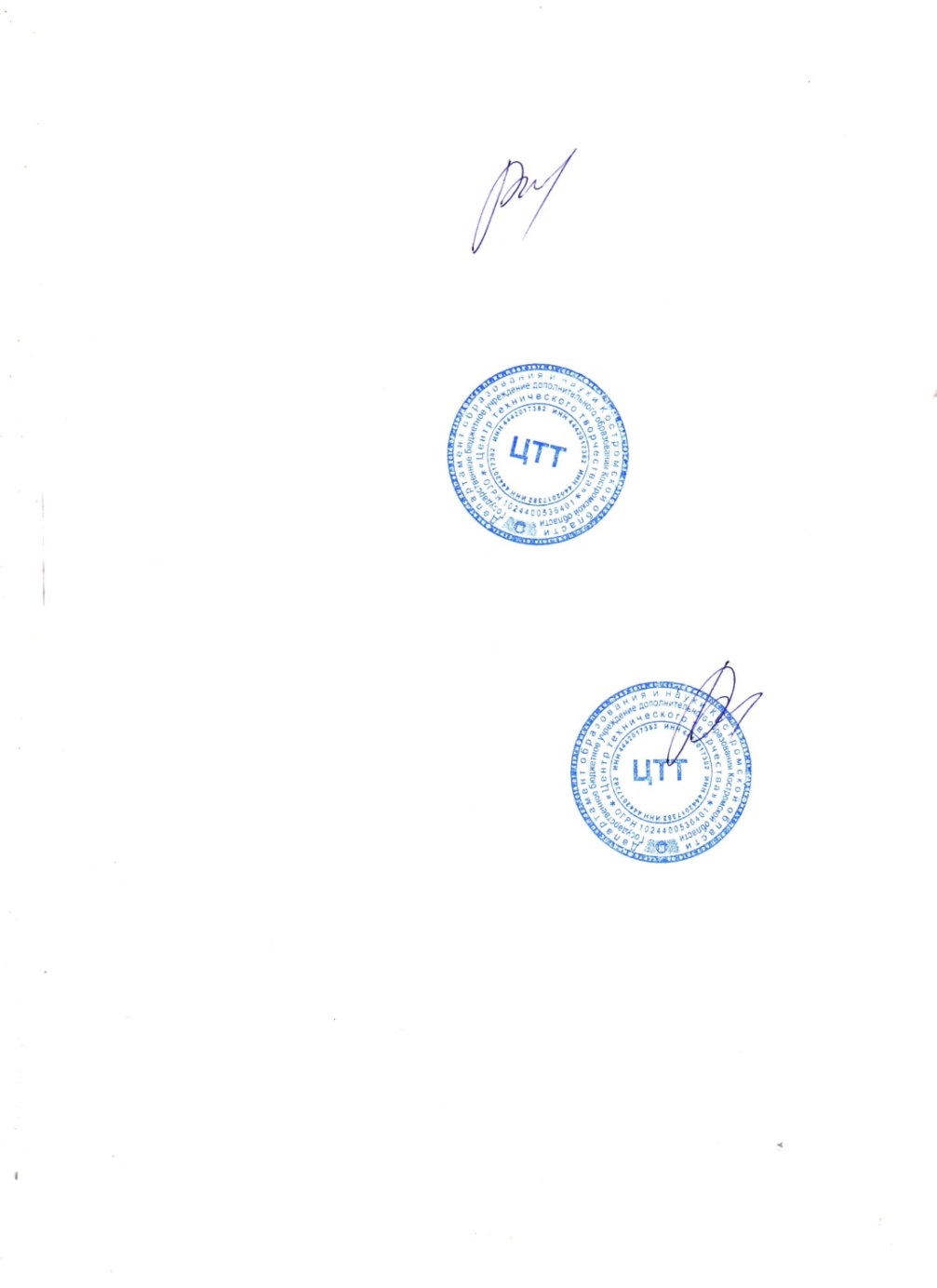 Директор ГБУ ДО 
«Центр технического творчества»
Ю.С. Рыжова
Кострома
2021 г.
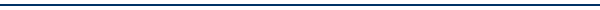 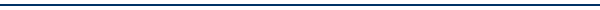 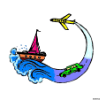 Сертификат
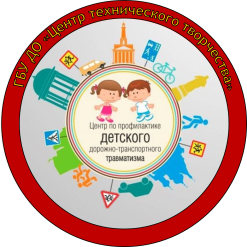 Государственное бюджетное учреждение дополнительного образования Костромской области  «Центр технического творчества»
настоящий сертификат выдан
Ивановой Марии Ивановне

Школа №2
Педагог: Смирнова Мария Ивановна
за участие в областном конкурсе среди образовательных организаций Костромской области по созданию мультипликационных фильмов по Правилам дорожного движения для детей #МультПДД
Номинация: «Остановись! Опасность!»
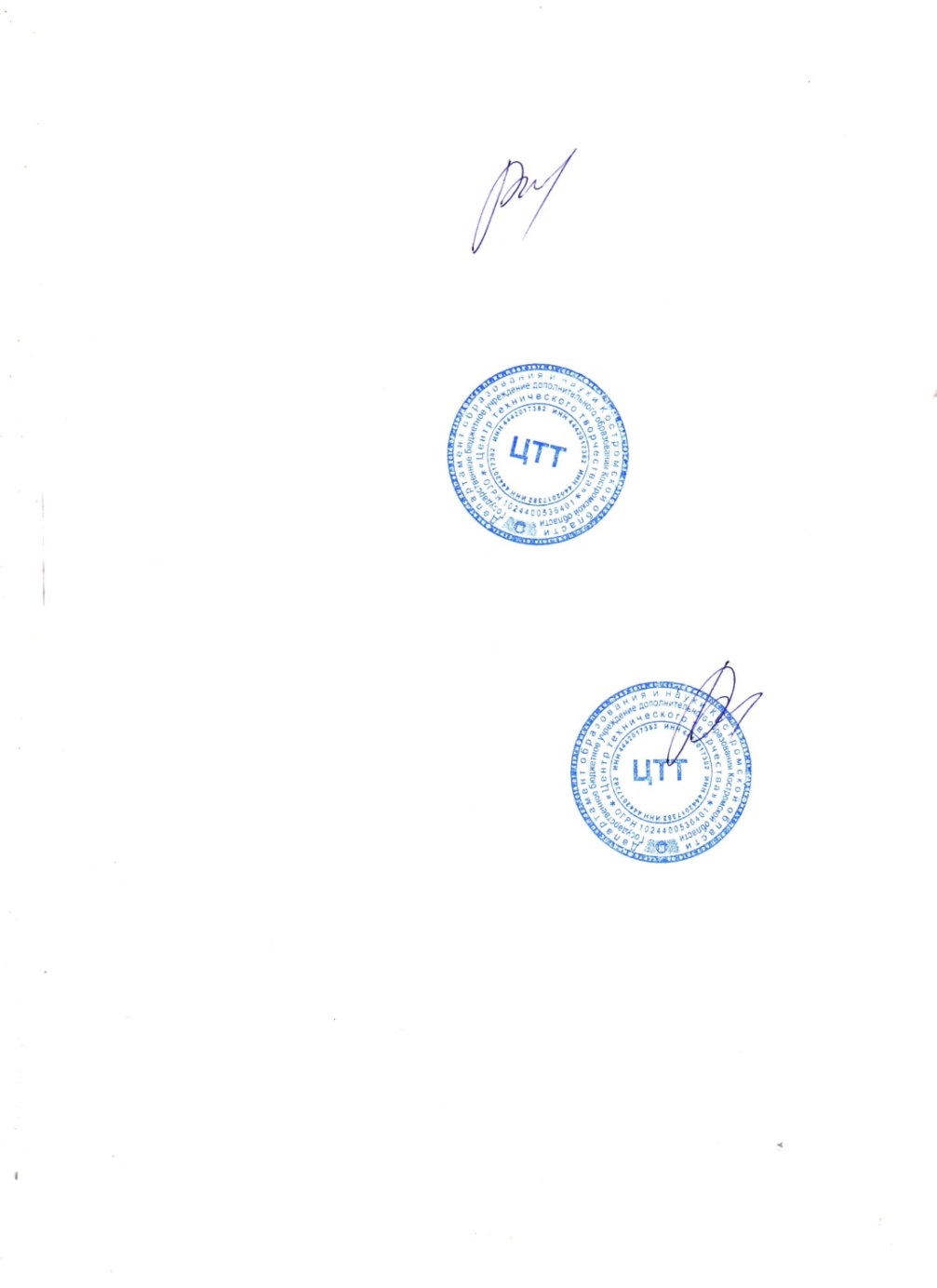 Директор ГБУ ДО 
«Центр технического творчества»
Ю.С. Рыжова
Кострома
2021 г.
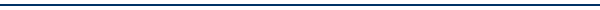 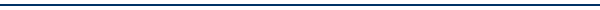 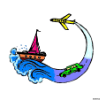 Сертификат
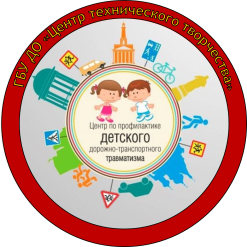 Государственное бюджетное учреждение дополнительного образования Костромской области  «Центр технического творчества»
настоящий сертификат выдан
Ивановой Марии Ивановне

Школа №2
Педагог: Смирнова Мария Ивановна
за участие в областном конкурсе среди образовательных организаций Костромской области по созданию мультипликационных фильмов по Правилам дорожного движения для детей #МультПДД
Номинация: «Вышел – засветись!»
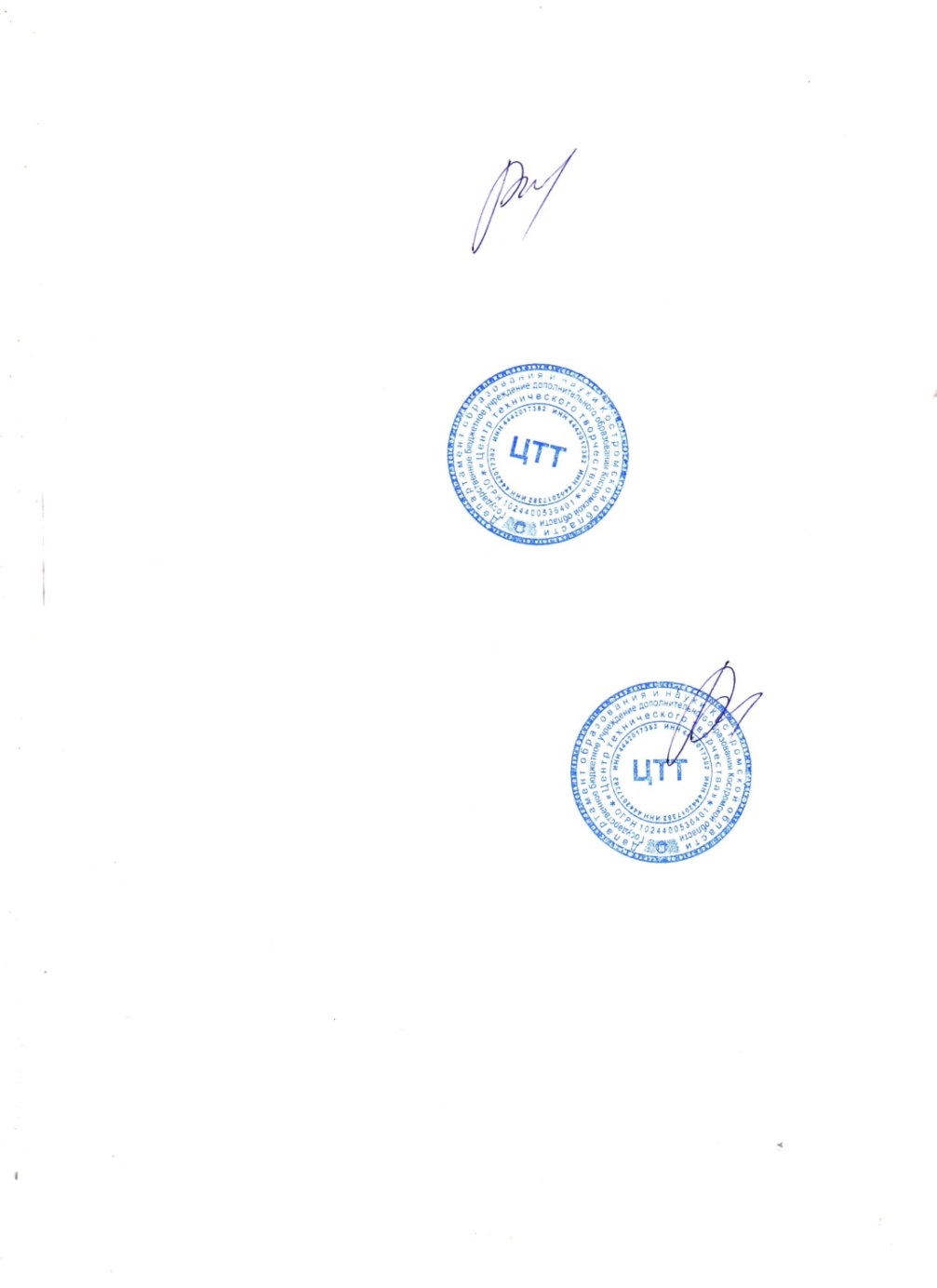 Директор ГБУ ДО 
«Центр технического творчества»
Ю.С. Рыжова
Кострома
2021 г.
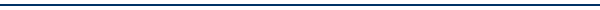